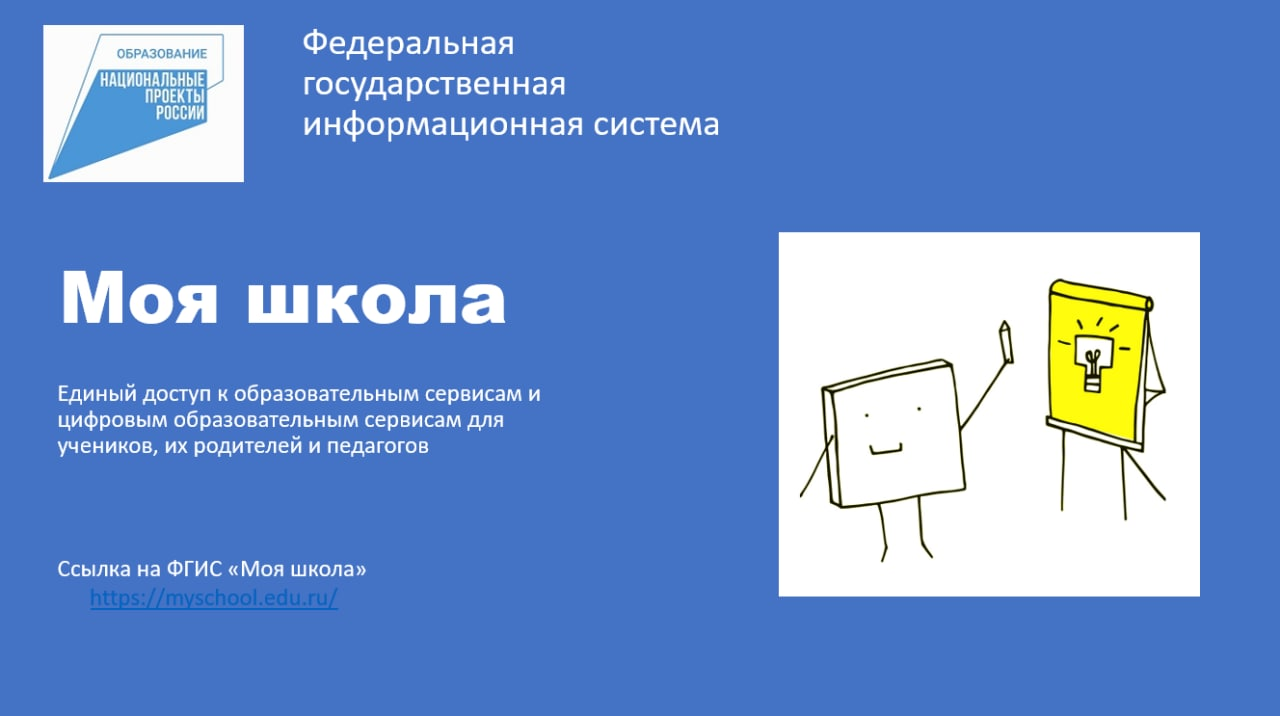 ФГИС «Моя школа»: возможности, условия и опыт использования
Долматова Ольга Владимировна
Учитель начальных классов МКОУ СОШ с.Лохово
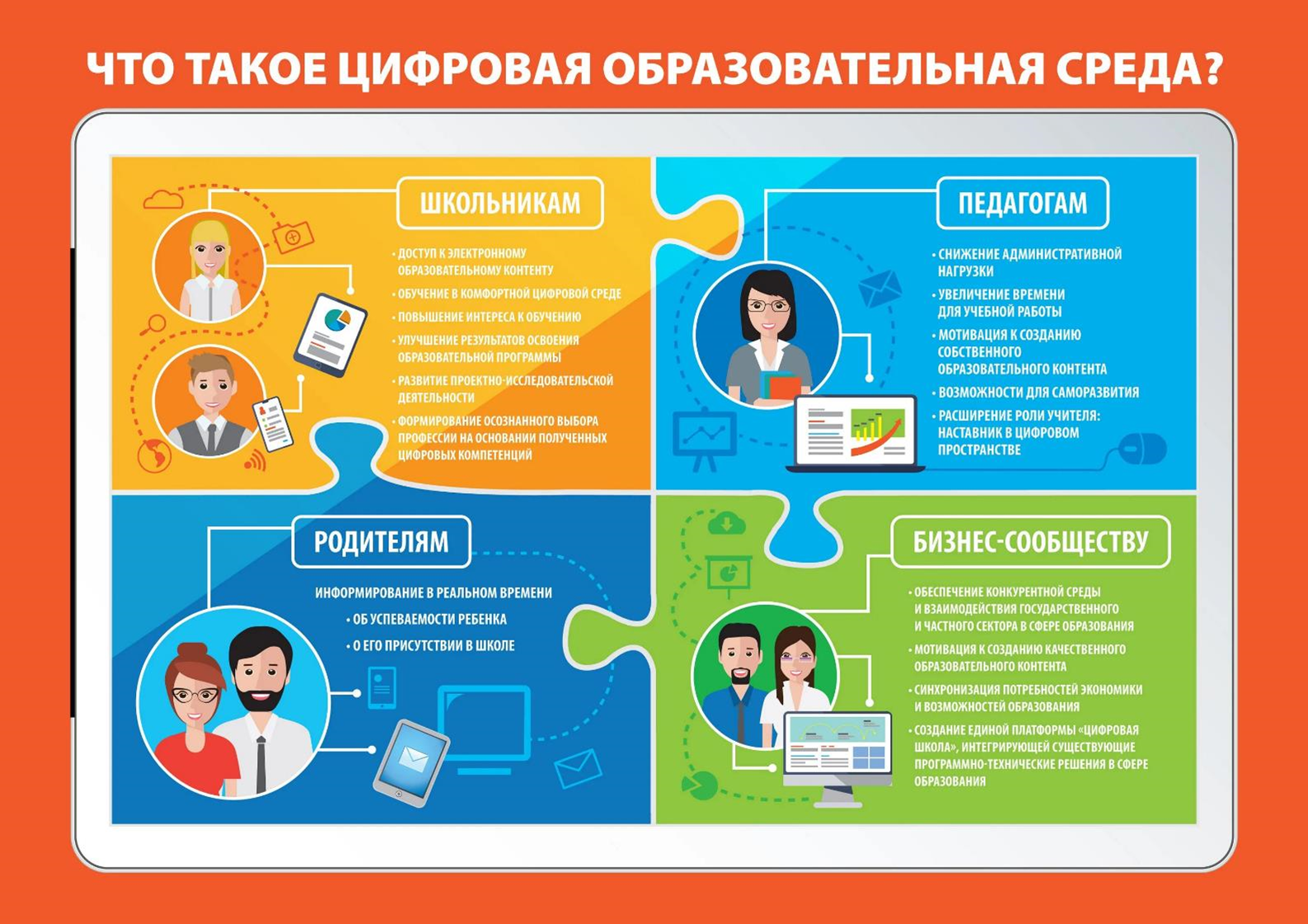 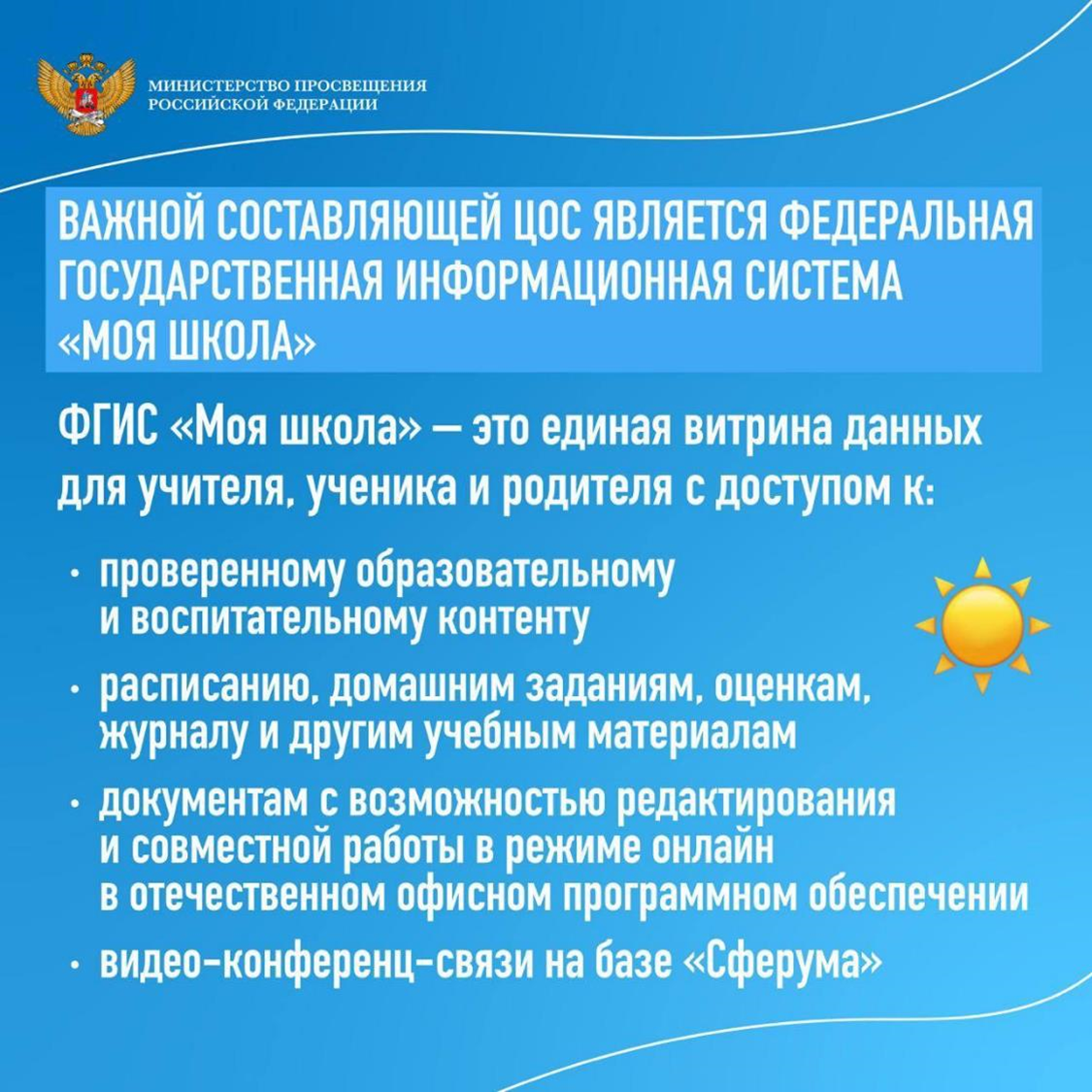 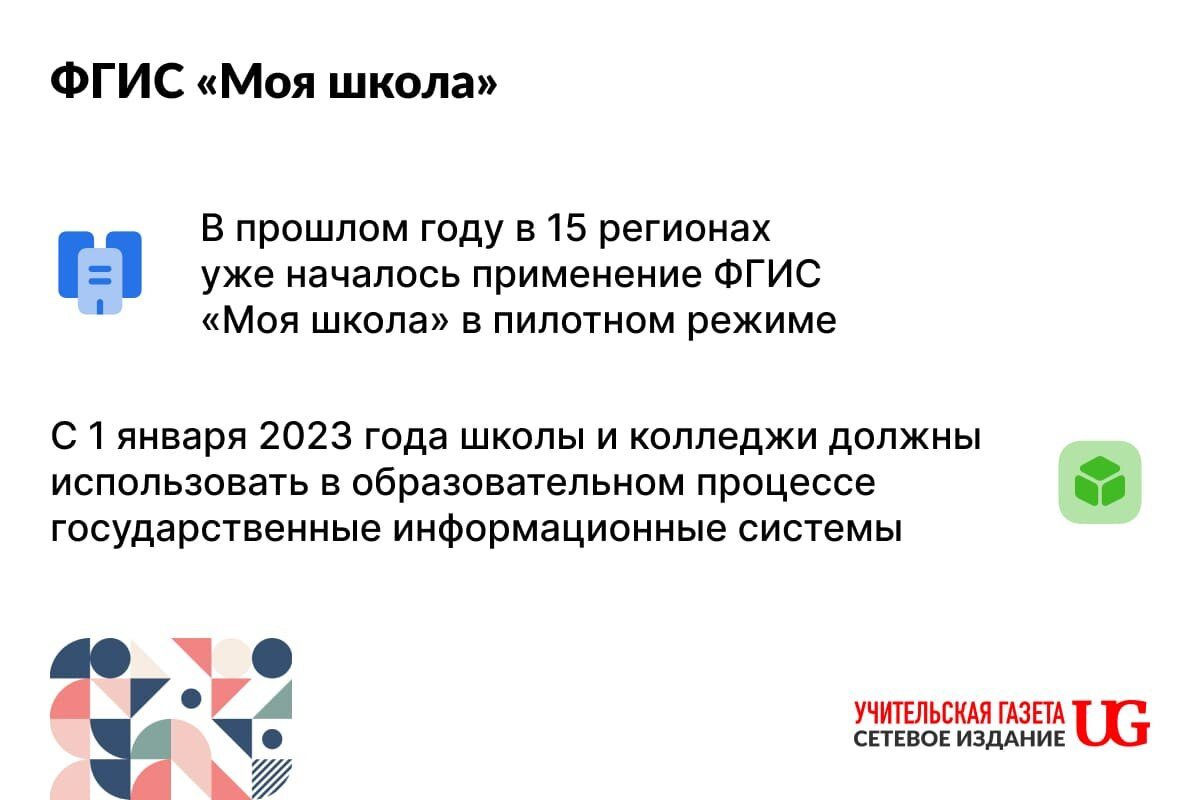 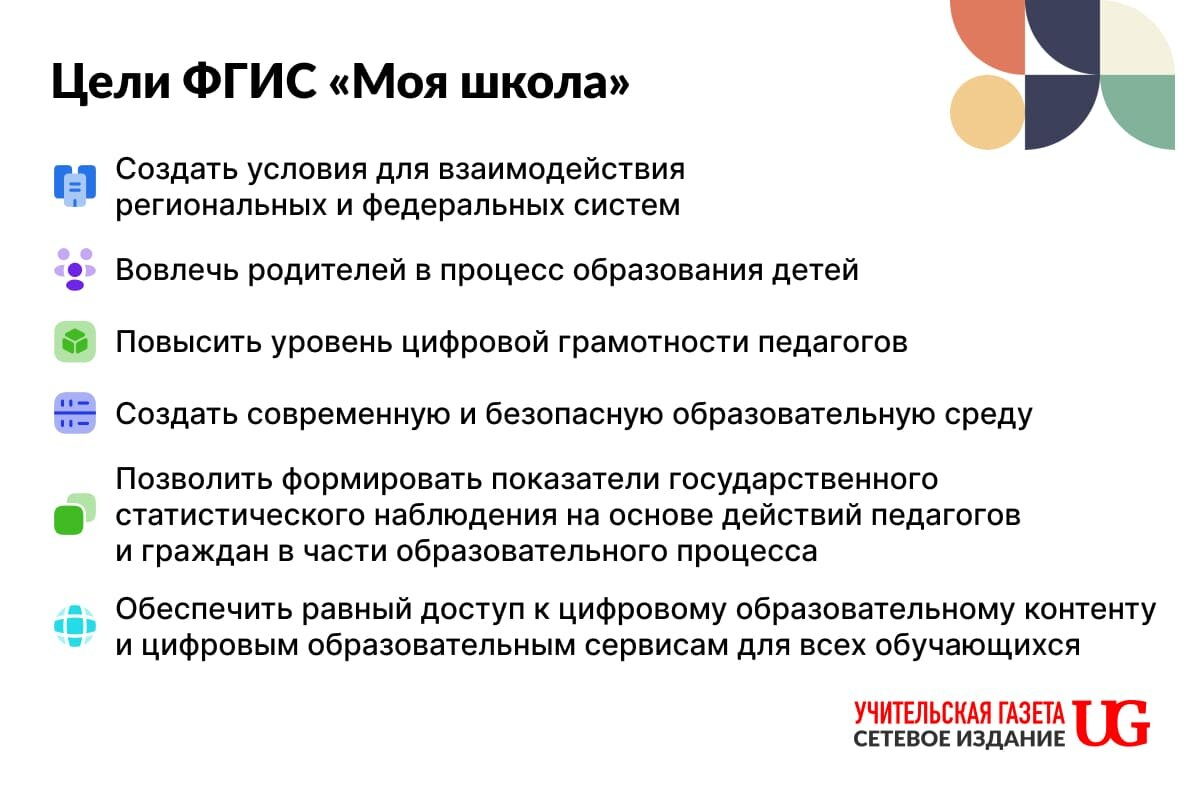 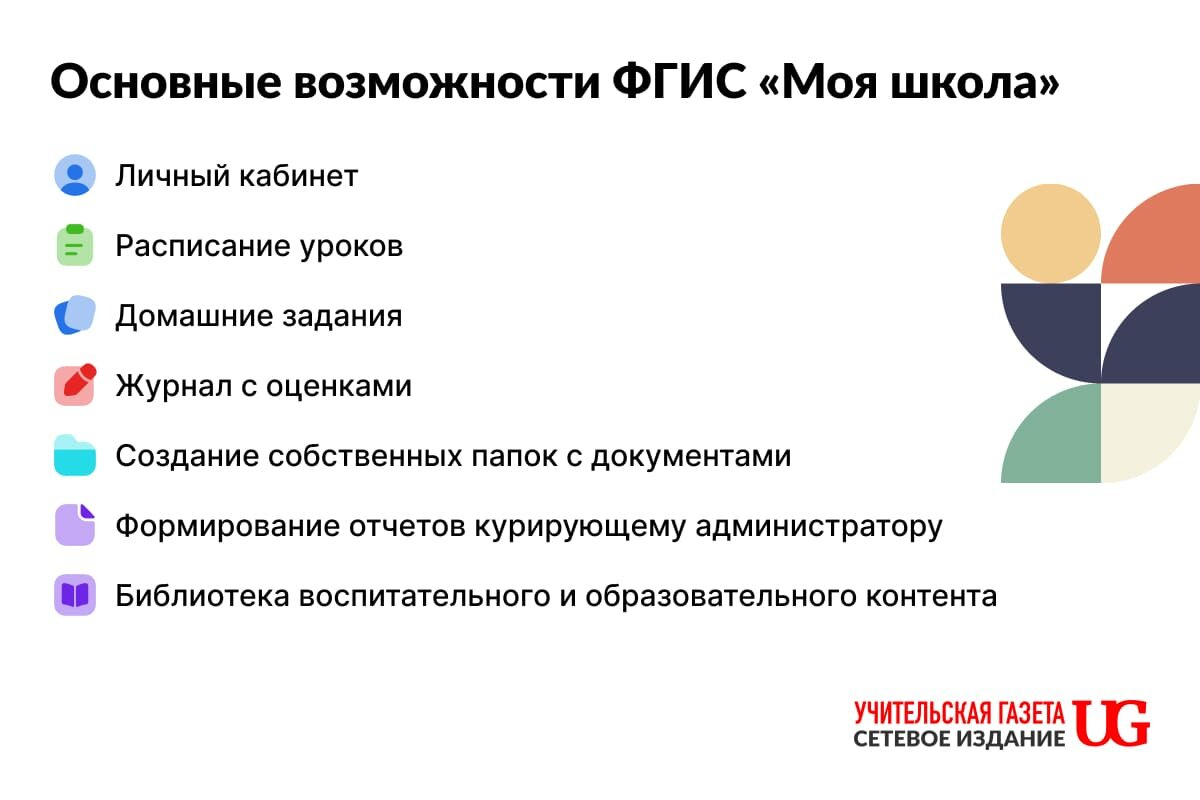 Федеральная нормативно-правовая база
Приказ Минпросвещения России От 30.06.2021 N 396 "О  Создании Федеральной Государственной Информационной  Системы Минпросвещения России "Моя Школа" (Вместе С  "Концепцией Создания Федеральной Государственной
Информационной Системы Минпросвещения России "Моя  Школа")
Постановление Правительства РФ от 13 июля 2022 г. N 1241 "О  ФГИС "Моя школа"
Письмо о направлении информации (ФГИС "Моя школа") от  26.08.2022 г. №04-643
7
Авторизация на платформе ФГИС «МОЯ ШКОЛА»
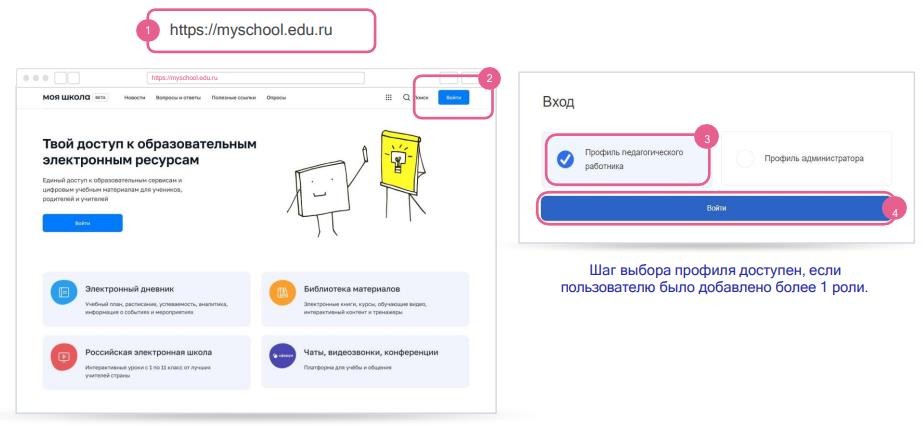 8
Авторизация на платформе ФГИС «МОЯ ШКОЛА»
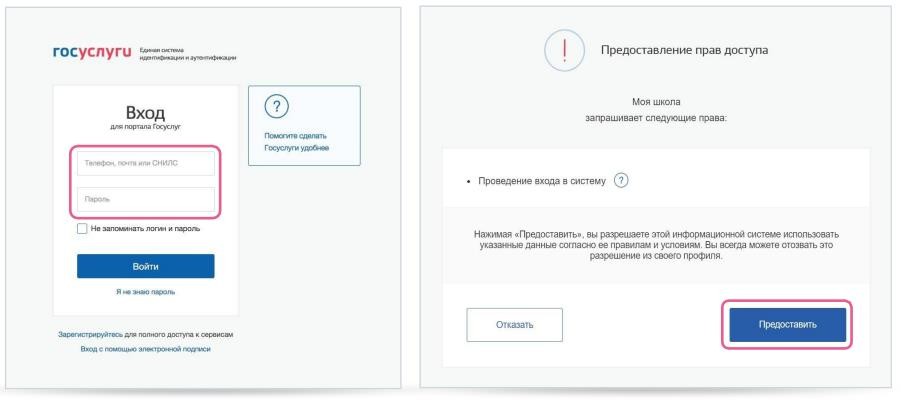 9
Профиль педагогического работника
использовать электронный журнал для
просмотра расписания, назначения домашних
заданий и выставления оценок;
готовиться к урокам, используя библиотеку  цифрового контента;
создавать и назначать тесты обучающимся;
использовать SmartTV для вовлечения учеников  в обучающий процесс;
общаться в чатах и видеоконференциях с
учениками, родителями, коллегами;
пользоваться облачным хранилищем  документов;
видеть свои классы как педагог и как классный  руководитель;
просматривать актуальные новости школы и  региона.
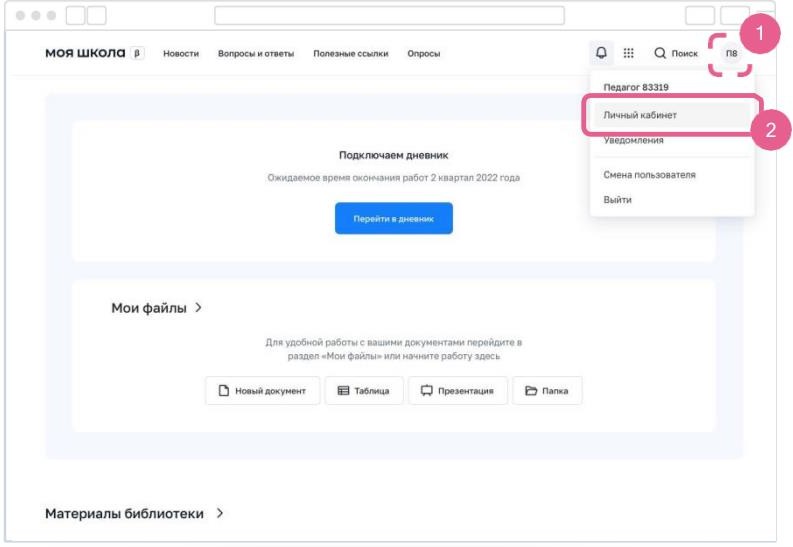 10
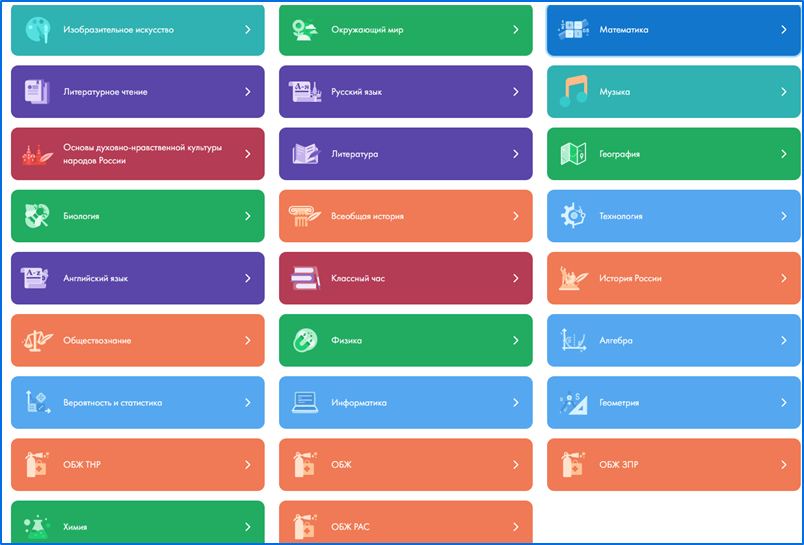 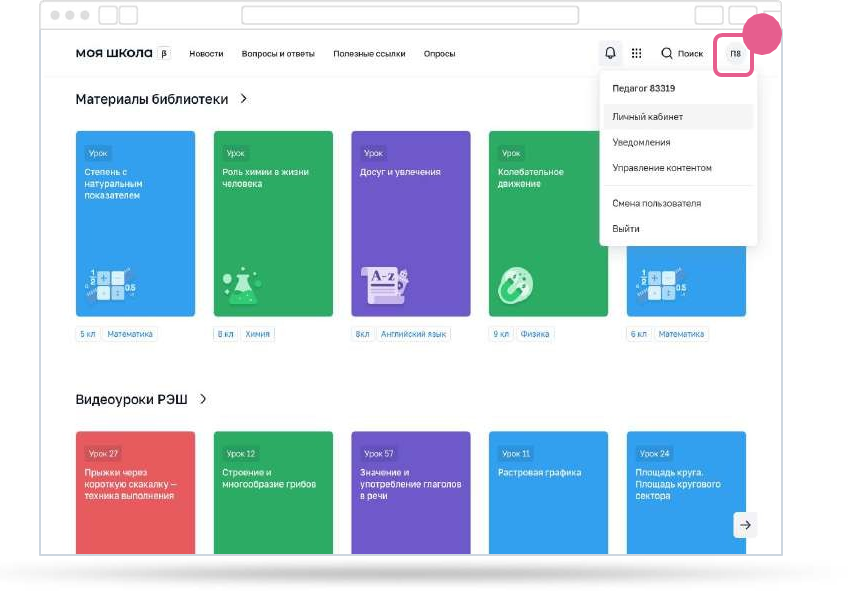 Библиотека цифрового образовательного контента
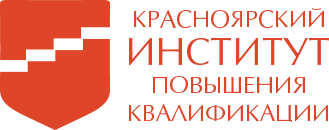 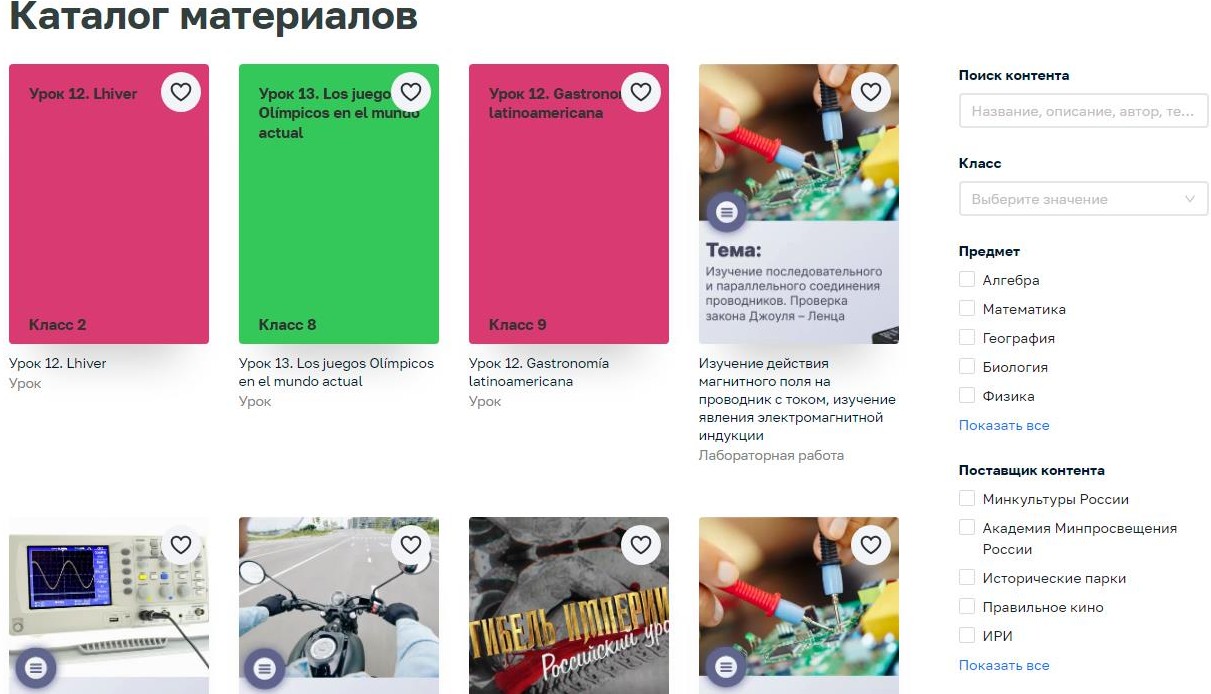 13
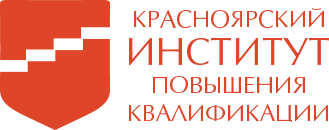 Подсистема «Мои файлы»
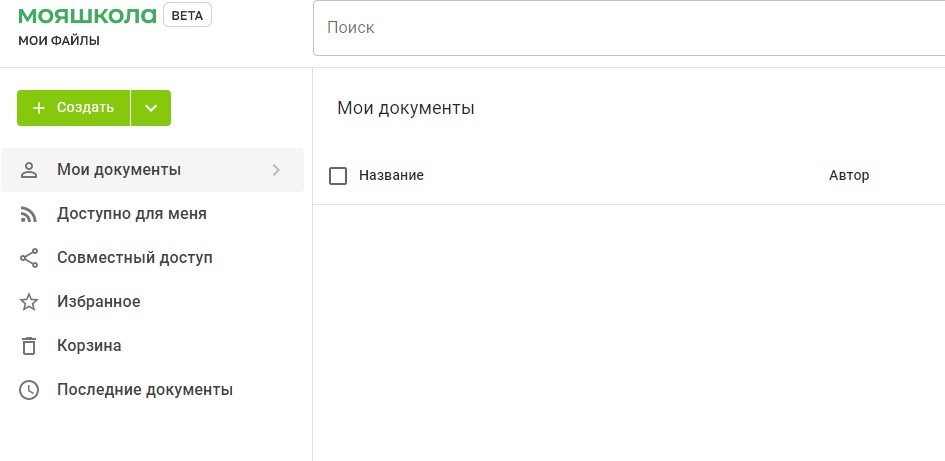 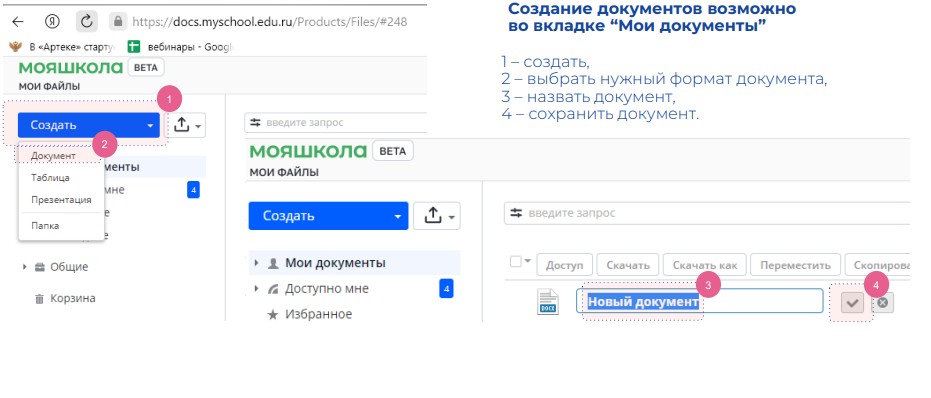 14
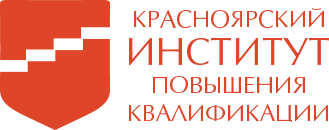 Подсистема «Тестирование обучающихся»
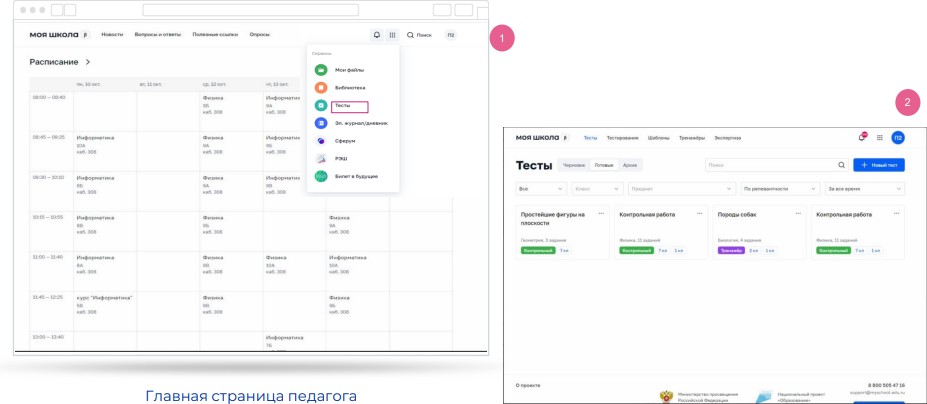 15
Просмотр результатов подсистемы
«Тестирование обучающихся»
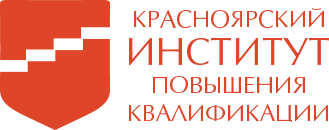 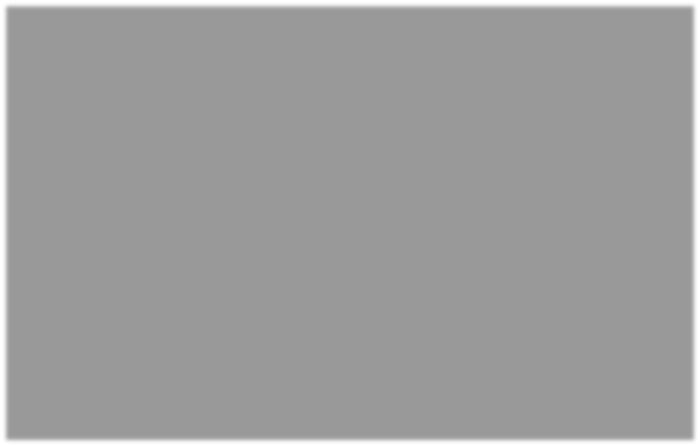 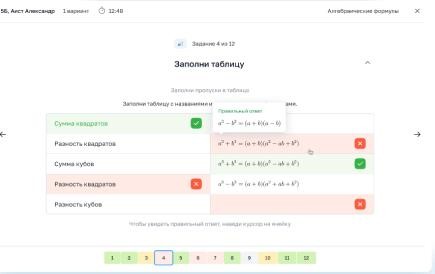 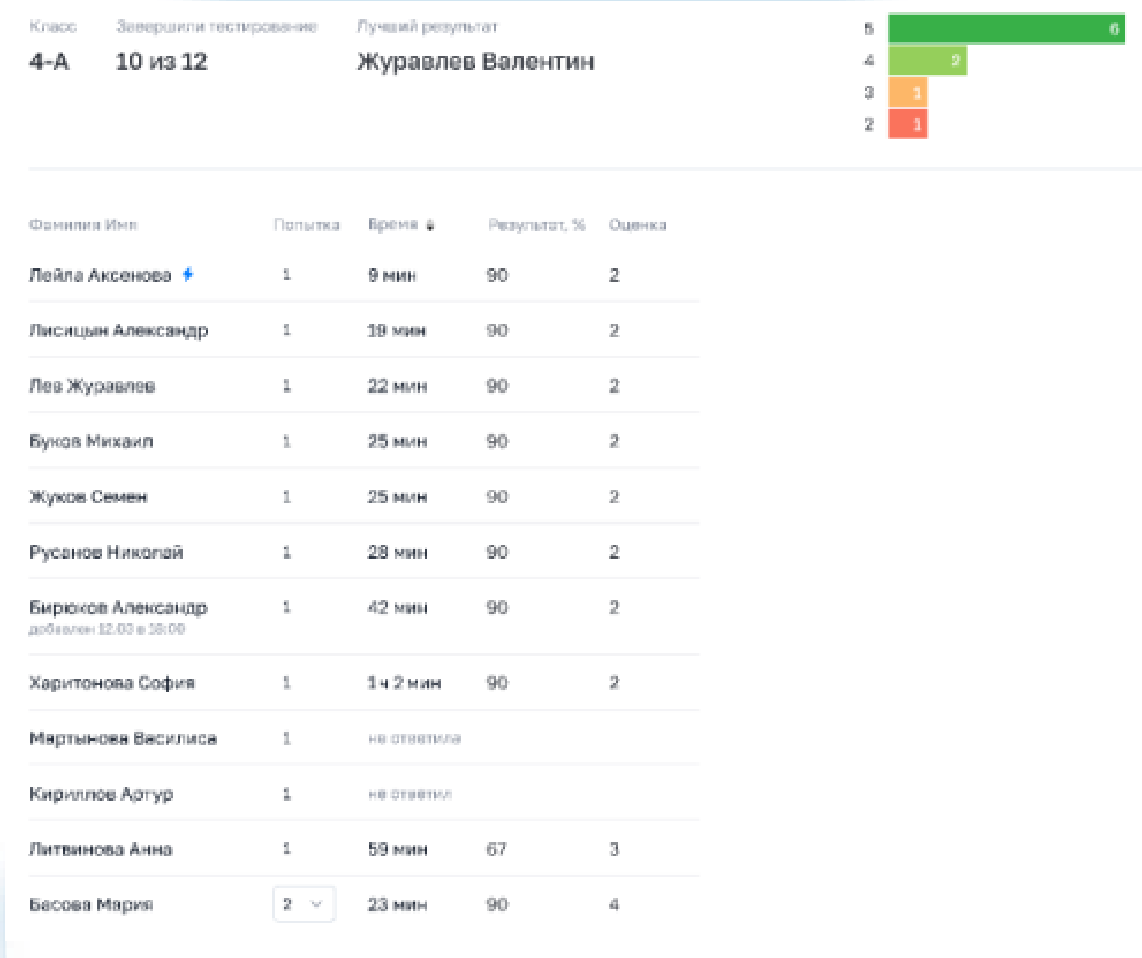 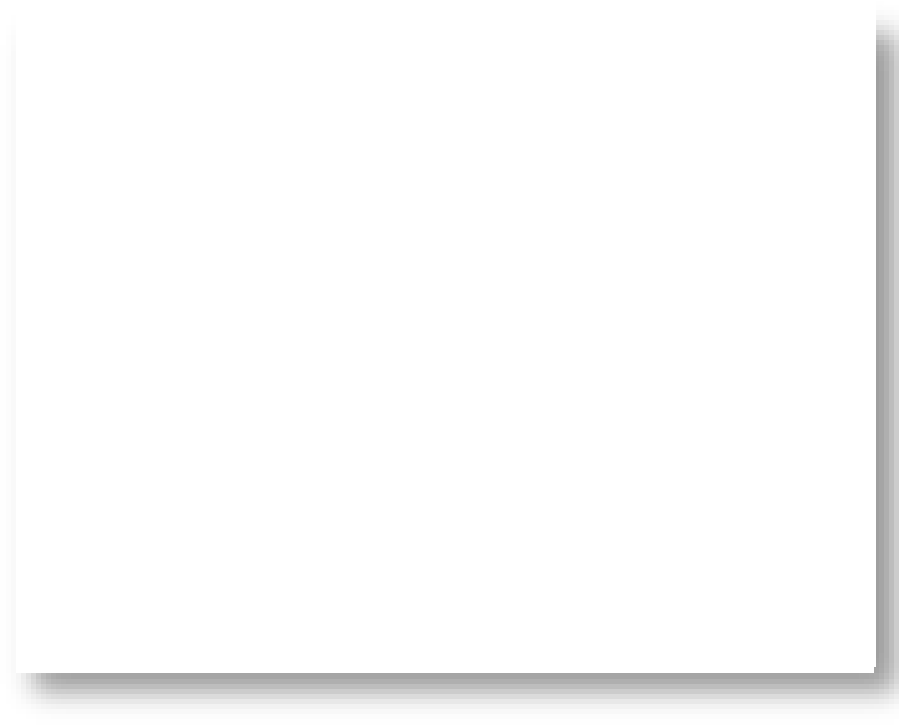 Результаты тестирования учащегося
Результаты тестирования класса
26
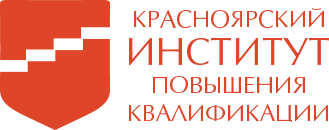 Профиль обучающегося
использовать электронный дневник для просмотра расписания,  домашних заданий и оценок;
пользоваться облачным хранилищем документов;
повторять пройденный и изучать новый материал, используя  библиотеку цифрового контента;
выполнять тесты, назначенные педагогом;
общаться в чатах и видеоконференциях с учителями и сверстниками;
просматривать актуальные новости школы и региона.
17
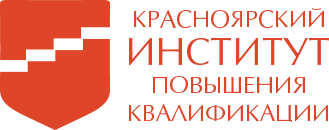 Профиль законного представителя
контролировать учебный процесс ребенка, просматривая  электронный дневник (расписание, домашние задания и оценки);
пользоваться облачным хранилищем документов;
общаться в чатах и видеоконференциях с учителями,  администрацией школы, родителями;
просматривать актуальные новости школы и региона.
18